Westside High School
Feb 13-17 Week At a Glance
 (WAG)
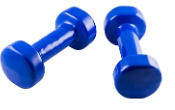 Coach Thomas
Weight Training: Jan 9-13
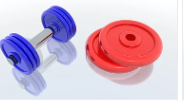 Monday - Agenda
Learning Target
Jan 9
Standard:  

PEWT.1 The physically educated student demonstrates competency in a variety of motor
skills and movement patterns.
a. Demonstrates proper spotting techniques for lifts and exercises as needed.
b. Identifies and applies principles of biomechanics necessary for the safe and successful
performance of upper and lower body lifts.
c. Demonstrates proper biomechanics for use of free weights and resistance machines.
d. Demonstrates independent learning of movement skills and patterns for speed and agility.
e. Demonstrates proper posture, form, and flexibility in weight training.

PEWT.3 The physically educated student demonstrates knowledge and skills to help achieve
and maintain a health-enhancing level of physical activity and fitness.
a. Designs and implements a strength and conditioning plan that supports a healthy life style.
b. Creates a fitness plan for life changes.
c. Establishes goals for skill-based strength training and conditioning by using progressive
variations.
d. Applies specificity, overload, and progression to increase the intensity of the workout.
e. Participates in the Georgia criterion-referenced, health-related fitness assessment with
teacher supervision and guidance.
f. Evaluates current fitness scores on the Georgia Fitness Assessment.
g. Uses technologies to assess, enhance, and maintain health-related and skill-related fitness.
h. Analyzes the relationship between physical activity and longevity.
i. Evaluates the relationship between exercise (fitness) and nutrition (activity progression
log).
j. Explains the effect exercise has on metabolism.
k. Performs skills correctly during strength training conditioning and health related fitness.
l. Improves performance for long term personal development and health.
PEWT.4 The physically educated student exhibits responsible personal and social behavior
that respects self and others in physical activity settings.
a. Displays the ability to follow rules, procedures, and routines appropriate in the weight
training setting.
b. Exhibits the ability to demonstrate safe and responsible behavior.
c. Identifies the difference between encouraging and discouraging progression while
training.
d. Demonstrates the ability to apply the rules and etiquette of various weight training
activities
I can properly perform and explain strength training exercises
I can assess my current fitness level
Opening  ( 10-15 mins)
Warm-up: Group 1- jump rope (2 min)  Group 2-Ladder (2 min) & Everyone stretch
Work-session  ( 20 - 25 mins)
Circuit Training Together: students get free weight or kettle bell to use for all exercises)3 sets 10 reps each
-chin ups (free weights or kettle bell 10-25lbs)
-kickbacks (kettle bell or free weights)-alternating legs
-lateral lifts (free weights or kettle bell)
-squats (free weights)
-should press (free weights or kettle bell on quads)
-calf raises (no weight) 
-bench press (60 % max)
-lunges
-push ups
-tuck jumps

2. After lunch, complete training journal
Criteria for Success
Closing  ( 05 – 10 mins)
I can properly perform strength exercises utilizing techniques and skills shown by coach
Locker Room & cool down stretches
Tuesday - Agenda
Learning Target
Jan 10 Standard:
Same as previous day
PEWT.4 The physically educated student exhibits responsible personal and social behavior
that respects self and others in physical activity settings.
a. Displays the ability to follow rules, procedures, and routines appropriate in the weight
training setting.
b. Exhibits the ability to demonstrate safe and responsible behavior.
c. Identifies the difference between encouraging and discouraging progression while
training.
d. Demonstrates the ability to apply the rules and etiquette of various weight training
Activities
 ** In addition to the previous day’s standards
Opening  ( 10-15 mins)
Same as previous day
Work-session  ( 20 - 25 mins)
Same as previous day
Criteria for Success
Same as previous day
Closing  ( 05 – 10 mins)
Cool down stretches
Wednesday - Agenda
Learning Target
Jan 11 Standard:
Opening  ( 10-15 mins)
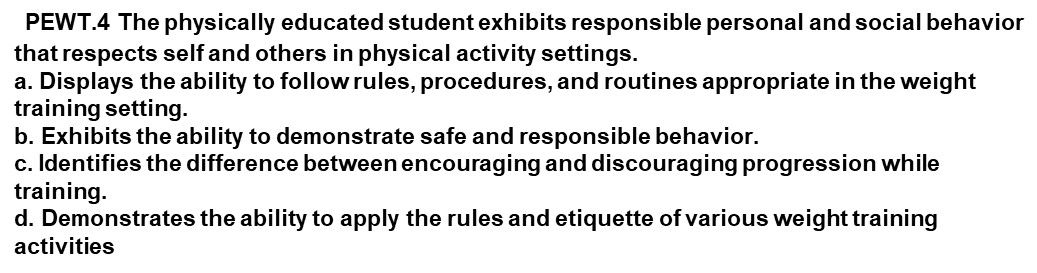 5 minute Walk
Work-session  ( 20 - 25 mins)
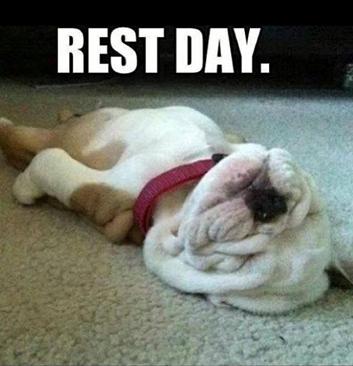 Criteria for Success
Closing  ( 05 – 10 mins)
-locker room unlocked for 5 minutes
Thursday - Agenda
Jan 12 Standard:  
PEWT.1 The physically educated student demonstrates competency in a variety of motor
skills and movement patterns.
a. Demonstrates proper spotting techniques for lifts and exercises as needed.
b. Identifies and applies principles of biomechanics necessary for the safe and successful
performance of upper and lower body lifts.
c. Demonstrates proper biomechanics for use of free weights and resistance machines.
d. Demonstrates independent learning of movement skills and patterns for speed and agility.
e. Demonstrates proper posture, form, and flexibility in weight training.

PEWT.3 The physically educated student demonstrates knowledge and skills to help achieve
and maintain a health-enhancing level of physical activity and fitness.
a. Designs and implements a strength and conditioning plan that supports a healthy life style.
b. Creates a fitness plan for life changes.
c. Establishes goals for skill-based strength training and conditioning by using progressive
variations.
d. Applies specificity, overload, and progression to increase the intensity of the workout.
e. Participates in the Georgia criterion-referenced, health-related fitness assessment with
teacher supervision and guidance.
f. Evaluates current fitness scores on the Georgia Fitness Assessment.
g. Uses technologies to assess, enhance, and maintain health-related and skill-related fitness.
h. Analyzes the relationship between physical activity and longevity.
i. Evaluates the relationship between exercise (fitness) and nutrition (activity progression
log).
j. Explains the effect exercise has on metabolism.
k. Performs skills correctly during strength training conditioning and health related fitness.
l. Improves performance for long term personal development and health.
PEWT.4 The physically educated student exhibits responsible personal and social behavior
that respects self and others in physical activity settings.
a. Displays the ability to follow rules, procedures, and routines appropriate in the weight
training setting.
b. Exhibits the ability to demonstrate safe and responsible behavior.
c. Identifies the difference between encouraging and discouraging progression while
training.
d. Demonstrates the ability to apply the rules and etiquette of various weight training
activities
Learning Target
Same as Monday
Opening  ( 10-15 mins)
Same as Monday
Work-session  ( 20 - 25 mins)
Same as Monday
Criteria for Success
Closing  ( 05 – 10 mins)
-locker room unlocked for 5 minutes
                                 -students use remaining time to cool down & rehydrate if necessary
Same as Monday
Friday - Agenda
Learning Target
Freestyle Friday
Jan 13 Standard: 
 PEWT.4 The physically educated student exhibits responsible personal and social behavior
that respects self and others in physical activity settings.
a. Displays the ability to follow rules, procedures, and routines appropriate in the weight
training setting.
b. Exhibits the ability to demonstrate safe and responsible behavior.
c. Identifies the difference between encouraging and discouraging progression while
training.
d. Demonstrates the ability to apply the rules and etiquette of various weight training
activities
Opening  ( 10-15 mins)
Attendance
Work-session  ( 20 - 25 mins)
Criteria for Success
Closing  ( 05 – 10 mins)
N/A
Resources
https://www.nike.com/nrc-app
https://www.rcboe.org/westside